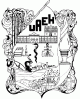 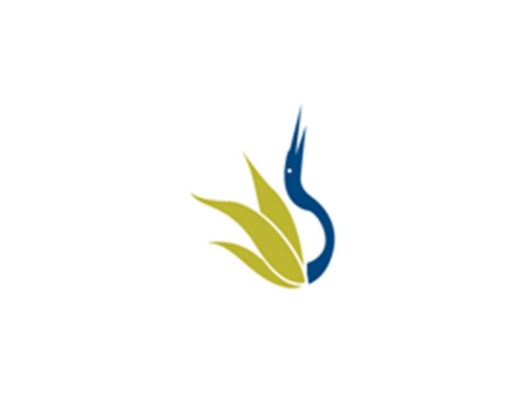 UNIVERSIDAD AUTÓNOMA DEL ESTADO DE HIDALGO
ESCUELA SUPERIOR DE ZIMAPÁN
Licenciatura en derecho.

Tema: Préstamo mercantil.

Lic. Ma. Del Carmen Ramos Castañon

Enero – Junio 2014
Tema: Préstamo mercantil.
Resumen (Abstract)
El contrato de préstamo mercantil  es aquel donde una de las partes el prestador entregar al prestatario bienes fungibles ( títulos o valores, dinero o mercancías) y éste se obliga a restituir otro tanto de la misma especie y calidad en los términos pactados y en caso de mora a pagar un interés convencional o legal.
 Ingles. The commercial loan contract is one where one party the lender provide the borrower with fungible assets (bonds or securities, money or goods) and he is obliged to repay as much of the same kind and quality in the agreed terms and if arrears to pay a conventional or legal interest

 Palabras clave: (keywords)

Palabras Claves: préstamo, interés , bienes fungibles, dinero, títulos and mercancías.
Ingles:loan, interest, consumables, money, securities and commodities.
Objetivo general: Al finalizar el  curso, el alumno conocerá  la definición de los contratos mercantiles, su clasificación, sus elementos, características particulares de cada contrato y efectos; Interpretara y aplicara los conocimientos teóricos adquiridos en el aula a casos de la practica profesional en la elaboración, interpretación y análisis de los contratos mercantiles:
Nombre de la unidad:

UNIDAD XV: CONTRATO DE PRESTAMO. 


Objetivo de la unidad: Al termino de esta unidad el alumno podrá elaborar contratos mercantiles de préstamo previo diagrama que realice del contrato en mención, interpretando la  ley que los  regula e  identificando su concepto,  elementos, características y obligaciones de las partes.
Tema:

1.1. Concepto, elementos, características y  clases de préstamo.


Introducción: En la presente exposición, veremos el contrato de Préstamo Mercantil, su concepto, sus elementos, características y clases de acuerdo a lo previsto por la doctrina y el Código de Comercio,.
Concepto.

Contrato traslativo de dominio por el cual el prestador entrega al prestatario bienes fungibles con obligación de este, de restituir otro tanto de la misma especie y calidad
Mercantilidad.

cuando se contrae con el concepto y con expresión de que las cosas prestadas se destinen a actos de comercio.
 Se realiza dicho contrato ente comerciantes.
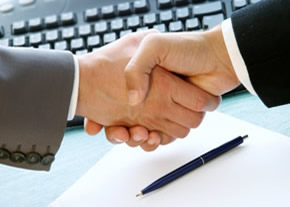 Elementos:
 
Personales
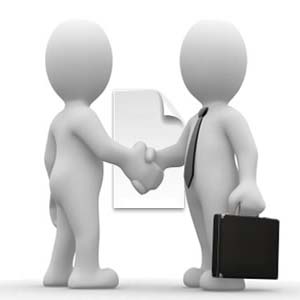 Prestador, prestamista o acreedor: quien se obliga a transferir la propiedad de dinero o de otras cosas fungibles.
Prestatario o deudor: quien las recibe, con el concepto de destinarlas a actos de comercio, con la obligación de devolver otro tanto de la misma especie y calidad, así como pactar los intereses pactados.
Típico
Principal
Conmutativo
Oneroso
Real
Características
Formal
bilateral
De tracto sucesivo.
Clases de préstamo:

                                                                                  

1. Dinero.

                                         

2. Títulos o valores.

3.  Especie.
Bibliografía del tema:

Tovar, S. H. (2013). Contratos Mercantiles. México D. F.: Oxford. 
UNIÓN, C. D. (13 de 12 de 1889). Código de comercio. Recuperado el 22 de Marzo de 2014, de http://www.diputados.gob.mx/LeyesBiblio/pdf/3.pdf